Auditoría de Desempeño
Unidad 7 – Políticas Públicas
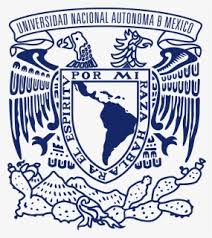 1
¿Qué es y qué no es política pública?
Acciones de gobierno
Políticas de Estado: Son acciones unilaterales de gobierno para alcanzar macro – objetivos de alcance nacional, donde intervienen el Ejecutivo y el Legislativo Federal, como la política fiscal o la política exterior.
Políticas Públicas: Son acciones de gobierno consensuadas con la ciudadanía y que han sido diseñadas con un riguroso diagnóstico y un proceso de análisis de factibilidad.
Políticas de Gobierno: Son acciones unilaterales de gobierno donde interviene el Ejecutivo de los tres órdenes de gobierno, como los programas de gobierno que tienen un sello distintivo de una Administración.
2
Diferencia entre políticas de Estado, de Gobierno y Políticas Públicas
Fuente: Evaluación de Políticas Públicas. Julio Franco Corzo
3
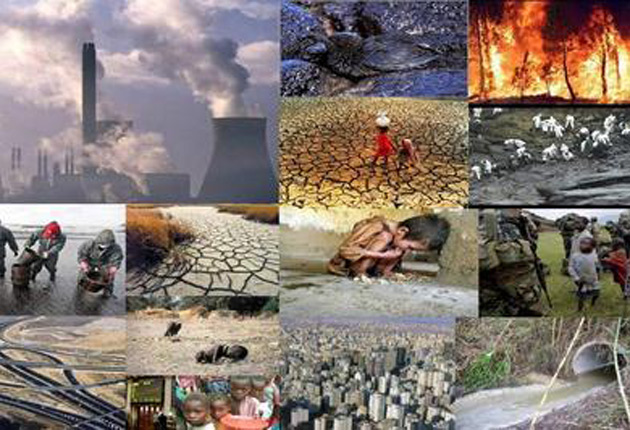 El gobierno da solución a problemas sociales mediante la definición de una política pública, a efecto de cumplir con su función primordial que es la de atender los problemas de la comunidad, por ello, parte fundamental del quehacer del gobierno se refiere al diseño, gestión y evaluación de las políticas públicas.
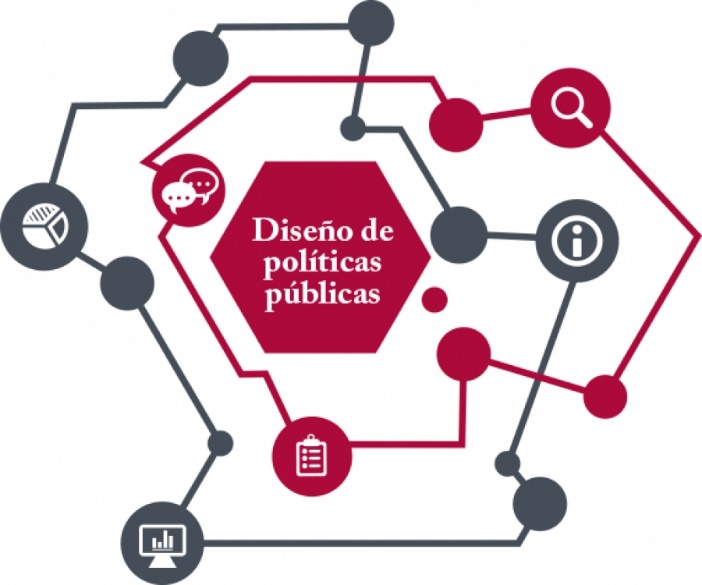 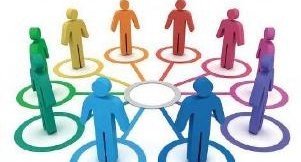 4
Definiciones
“Las políticas públicas son acciones de gobierno con objetivos de interés público que surgen de decisiones sustentadas en un proceso de diagnóstico y análisis de factibilidad para la atención efectiva de problemas públicos específicos, en donde participa la ciudadanía en la definición de problemas y soluciones”.
Julio Franco Corzo
5
“Las políticas públicas son un factor común de la política y de las decisiones del gobierno y de la oposición”.
CEPAL
6
“Las políticas públicas son el producto de los procesos de toma de decisiones del Estado, frente a determinados problemas públicos. Estos procesos de toma de decisión implican acciones u omisiones de las instituciones gubernamentales”.
“… una política pública, implica el establecimiento de una o más estrategias orientadas a la resolución de problemas públicos y/o a la obtención de mayores niveles de bienestar social, resultantes de procesos decisionales tomados a través de la coparticipación de gobierno y sociedad civil, en donde se establecen medios, agentes y fines de las acciones a seguir para la obtención de los objetivos señalados.”.
Cámara de Diputados – Marco teórico de políticas públicas
7
“Las políticas públicas son decisiones de Estado que involucran recursos públicos para atender problemas específicos; constituyen un mecanismo de distribución que busca compensar las desigualdades sociales, cuyo objetivo principal es mejorar las condiciones de vida de la población”.
ASF
8
Actividad
Diseño y evaluación de políticas públicas - YouTube
9
Metodología de ASF
Evaluación de Políticas Públicas
10
Problemática
Diseño de Política P.
Rendición de Cuentas
ASF analiza:
Marco Conceptual
Fiscalización
Consideraciones
Resultados Política P.
11
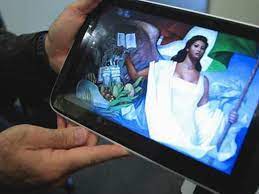 Políticas Públicas fallidas
X - No se demostró porqué los niños requerían tabletas.
X - No se garantizó la energía eléctrica.
X - No se garantizó el internet.
PIAD
X - No se tenían indicadores, ni METAS.
Fue una ocurrencia
Programas de Inclusión y Alfabetización Digital (entrega de tabletas a alumnos de 5º y 6º de primaria)
12
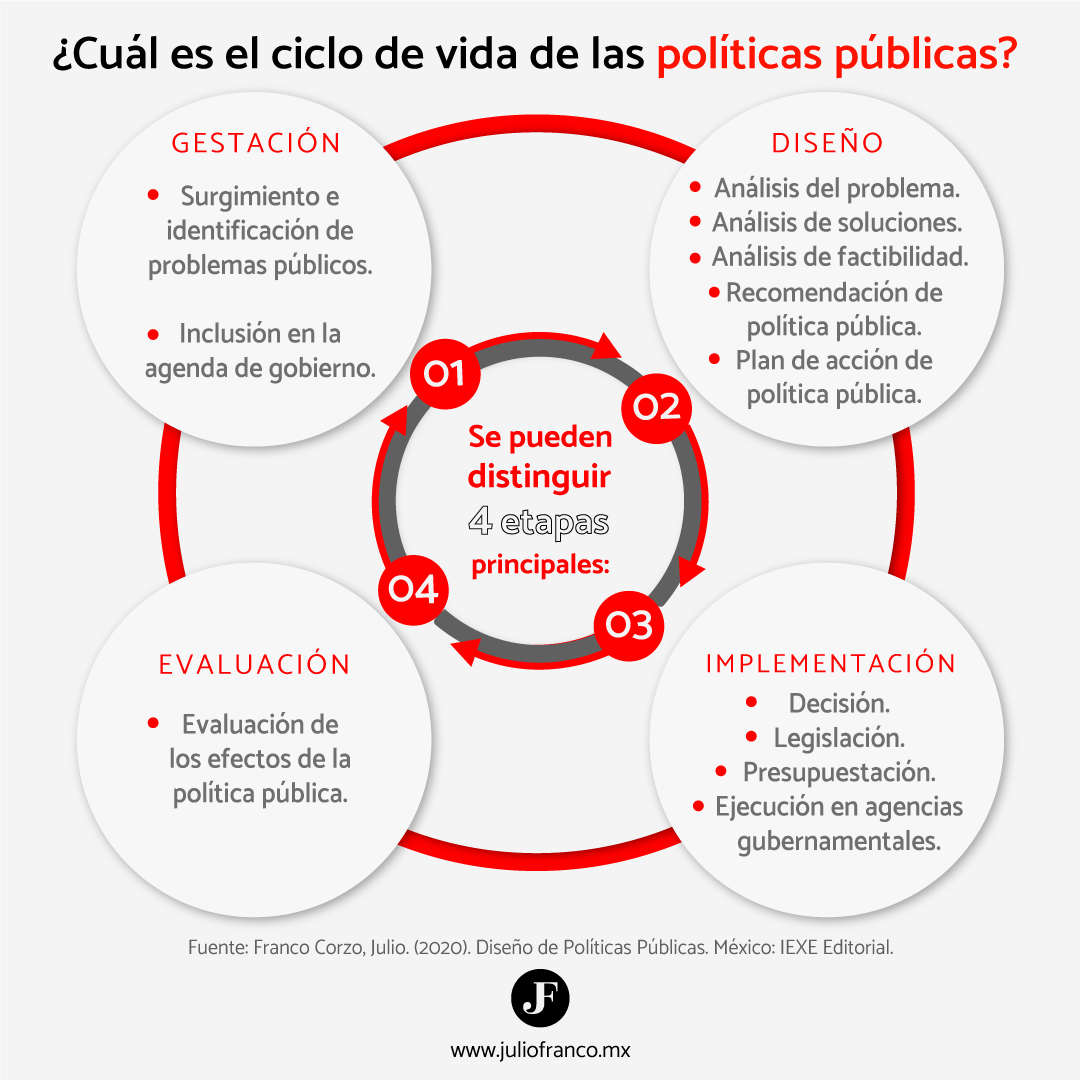 13
Evaluaciones en México
741 Programas Presupuestales
2019
¿Porcentaje auditado?
¿Estatales?
13%
¿Municipales?
¿Y las recomendaciones?
14
Definición de “Evaluación de Políticas Públicas”
“La evaluación de políticas públicas es el proceso sistemático para examinar el diseño, la implementación, los resultados o impactos de una intervención pública a través de metodologías robustas. El objetivo es aportar recomendaciones inteligentes que permitan introducir mejoras en dichas intervenciones y coadyuvar a la toma de decisiones de autoridades electas y servidores públicos decisores”
Julio Franco Corzo
15
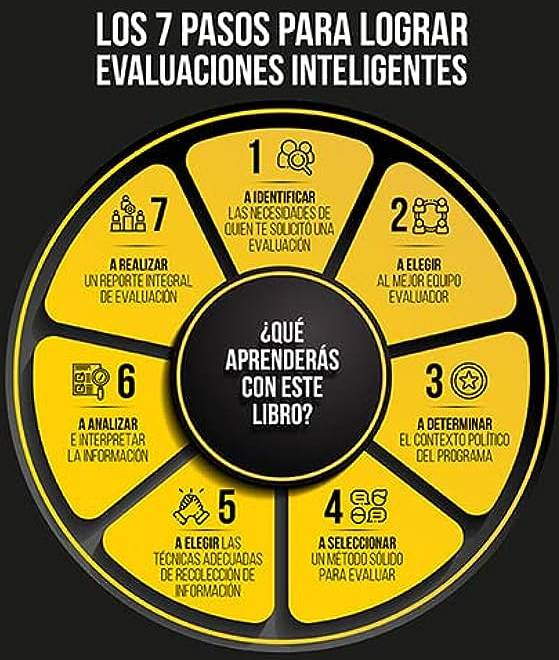 Julio Franco Corzo
16
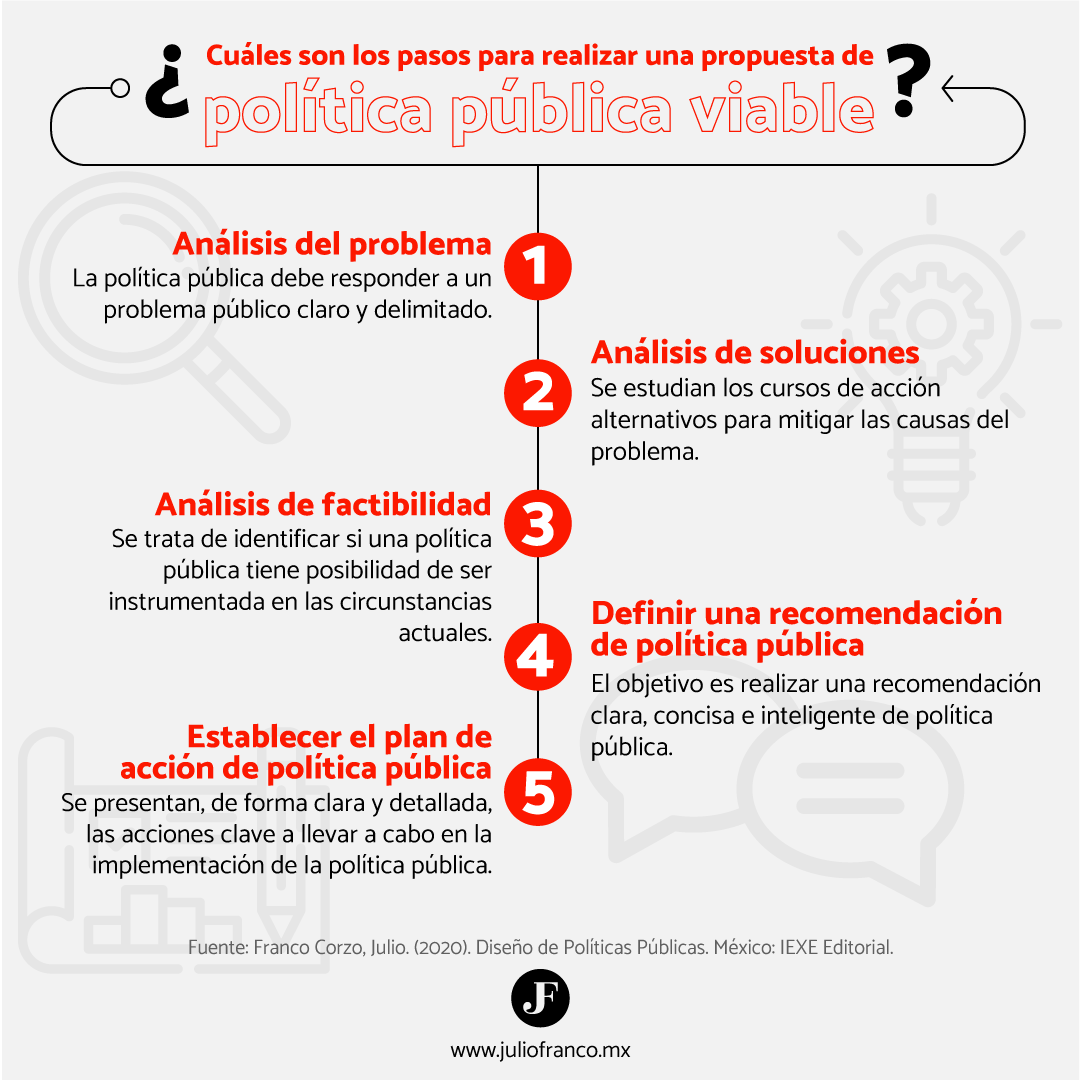 17
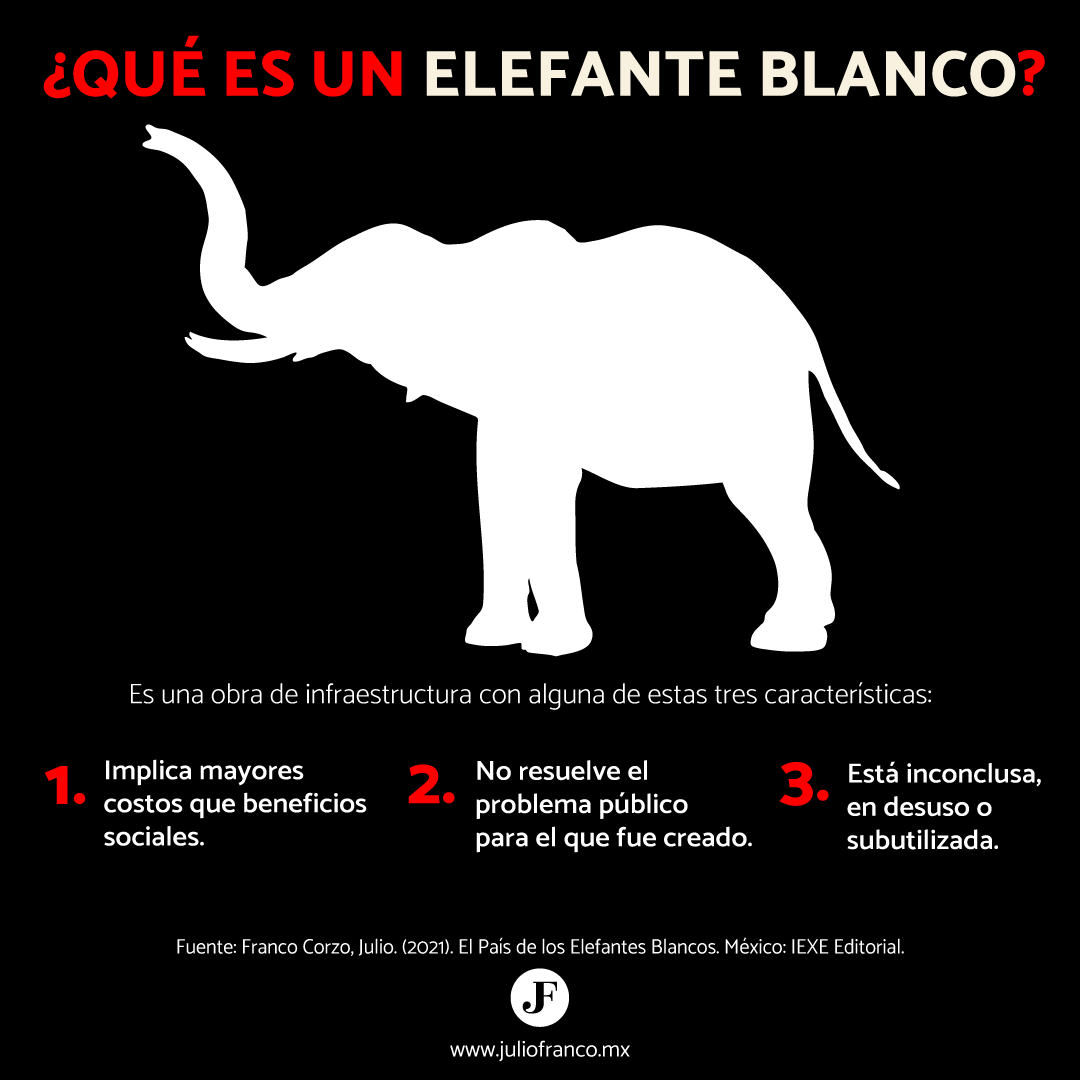 18
COROLARIO
“Evaluar no solo se limita a brindar recomendaciones para mejorar la toma de decisiones sobre el diseño o implementación de un programa determinado, sino que, además, tiene efectos directos para incrementar la eficiencia en la gestión pública y en la rendición de cuentas”.
Peter Rossi, Mark Lipsey y Howard Freeman
19
¿Porqué auditamos?
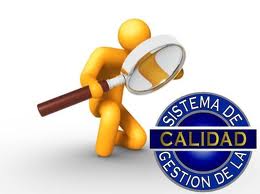 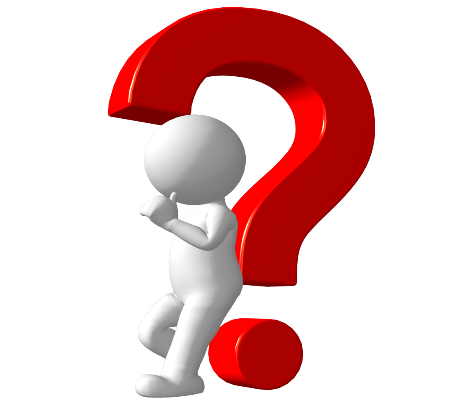 20
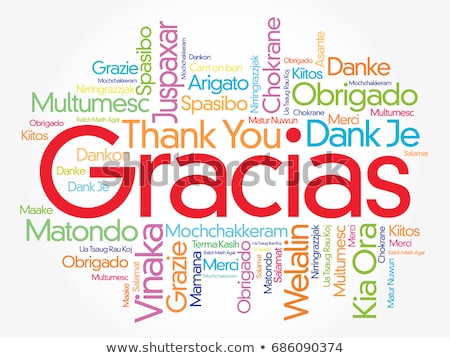 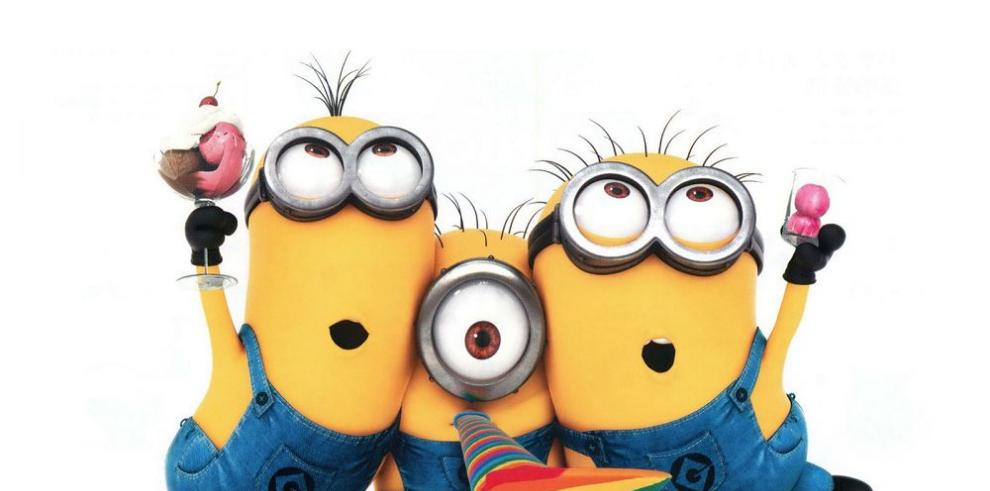 21